Казахский Национальный Университет имени аль-Фараби
Высшая школа Экономики и Бизнеса
Кафедра Финансы и учет
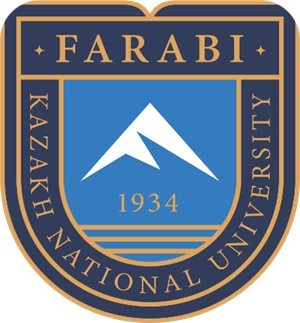 Тема 5. Концепция временной ценности денежных вложений. Операции дисконтирования и наращивания капитала.
Дисциплина: «Финансово-экономическое обоснование проектов»
Преподаватель: к.э.н., и.о. доцента Алиева Баглан Муратовна
План
Концепция временной ценности денежных вложений
Операции дисконтирования и наращивания капитала
Расчет будущей стоимости денег
Расчет текущей стоимости денег
Влияние компаундирования и инфляции на временную стоимость денег
Эффект инфляции
Заключение
Концепция временной ценности денежных вложений
Операции дисконтирования и наращивания капитала
Учитывая, что инвестирование обычно представляет собой длительный процесс, в инвестиционной практике часто приходится сравнивать стоимость денег в начале их инвестирования со стоимостью денег при их возврате в виде будущей прибыли. В процессе сравнения стоимости денежных средств при их вложении и возврате принято использовать два основных понятия: будущая стоимость денег и настоящая (современная) стоимость денег.
Будущая стоимость денег – это та сумма, в которую превратятся инвестированные в настоящий момент денежные средства через определенный период времени с учетом определенной процентной ставки.
Определение будущей стоимости денег связано с процессом наращения (compounding) начальной стоимости, который представляет собой поэтапное увеличение вложенной суммы путем присоединения к первоначальному ее размеру суммы процентных платежей.
Расчет будущей стоимости денег
Будущая стоимость (FV от англ. Future Value) денег рассчитывается очень просто. Вернемся к нашему примеру и будем использовать процентную ставку (2%) в качестве потенциальной инвестиционной возможности. Будущая стоимость $1000, которую вы получили сегодня и инвестировали, через год составит:
FV = $1000 * 1,02 = $1020
Предположим, друг говорит, что поездка продлится два года. Тогда будущая стоимость $1000 составит:
FV = $1000 * 1,02^2 = $1040,40
Обратите внимание, что в обоих случаях мы рассматривали сложные проценты. Формула расчета будущей стоимости выглядит следующим образом:
FV = I * (1 + r)^n
 I=начальные инвестиции, r=процентная ставка и n=количество временных периодов
Обратите внимание, что мы также можем заменить I на текущую стоимость денег, которую мы рассмотрим далее. Зачем нам рассчитывать будущую стоимость? Прежде всего это помогает планировать и знать, сколько инвестированные сегодня деньги будут стоить в будущем. Это будет полезно и в предыдущем примере, где нужно принять решение: взять некоторую сумму сейчас или другую сумму позже.
Расчет текущей стоимости денег
Расчет текущей стоимости денег (PV от англ. Present Value) аналогичен расчету будущей стоимости. В этом случае мы пытаемся оценить, сколько бы сегодня стоила та или иная сумма в будущем. Для этого мы используем расчет будущей стоимости.
Предположим, вместо $1000 друг обещает вернуть вам $1030. Однако вам нужно понять, насколько выгодна эта сделка. Для этого нам придется рассчитать PV (с той же процентной ставкой в 2%).
PV = $1030 / 1,02 = 1009,80
Выходит, что друг действительно предлагает выгодную сделку. Текущая стоимость долга из будущего на $9,80 больше, чем та, которую вы получили бы сегодня. В этом случае лучше подождать один год.
Давайте рассмотрим формулу расчета PV:
PV = FV / (1 + r)^n
Как видите, PV можно подставить на место FV и наоборот, и мы получим формулу ВСД.
Влияние компаундирования и инфляции на временную стоимость денег
Формулы PV и FV — это хорошая основа для расчета ВСД. Мы уже упоминали понятие компаундирования, но давайте расширим его и посмотрим, как инфляция отразится на наших расчетах.

Эффект компаундирования
В контексте длительного периода времени компаундирование имеет эффект снежного кома. Первоначально небольшая сумма денег может превзойти сумму с начисленными простыми процентами. В рамках нашей модели мы рассматривали компаундирование раз в год, однако его можно проводить регулярно, например каждый квартал.
С учетом этого мы можем немного скорректировать модель. 
FV = PV * (1 + r/t)^n*t
PV=текущая стоимость, r=процентная ставка, t=количество периодов компаундирования в год
Также введем сложную процентную ставку в 2% годовых, начисляемую раз в год на $1000.
FV = $1000 * (1 + 0,02/1)^1*1 = $1020
Результат, конечно же, совпадает в нашими предыдущими расчетами. Однако, если у вас есть возможность компаундировать свои доходы четыре раза в год, прибыль будет выше.
FV = $1000 * (1 + 0,02/4)^1*4 = $1020,15
Прибыль в размере 15 центов может показаться незначительной, но при больших суммах и за более длительные периоды разница будет существенной.
Эффект инфляции
Заключение
Хотя мы дали формальное определение ВСД, вы, скорее всего, уже понимаете суть этой концепции. Процентные ставки, доходность и инфляция — это неотъемлемые части нашей повседневной экономической жизни. Формулы и расчеты, которые мы рассмотрели в этой статье, будут полезны для крупных компаний, инвесторов и кредиторов. В случае крупных сумм даже доля процента будет иметь огромное значение для прибыли и итогового результата. Криптоинвесторам также полезно учитывать эту концепцию при принятии решения о том, как и куда инвестировать для получения наибольшей прибыли.
Спасибо за внимание!